Budgets & Conference Planning
Conference Planning 101
Joint Conferences ~ Recommendations
Regions
Financial Split
50% to Host Chapter
Region Director/Chapter President = Agreement
Options
50/50 Split
100% of Sponsorship by Region or any agreed %
Equal Split of All Funds
Commissions
Financial Split
50% to Host Chapter
Region Director/Chapter President/Commission Chair = Agreement
Options
50/50 – Region/Commission
100 % of Sponsorship Funds by Region or Commission
Equal Split of All Funds
Plan A Community Service Project
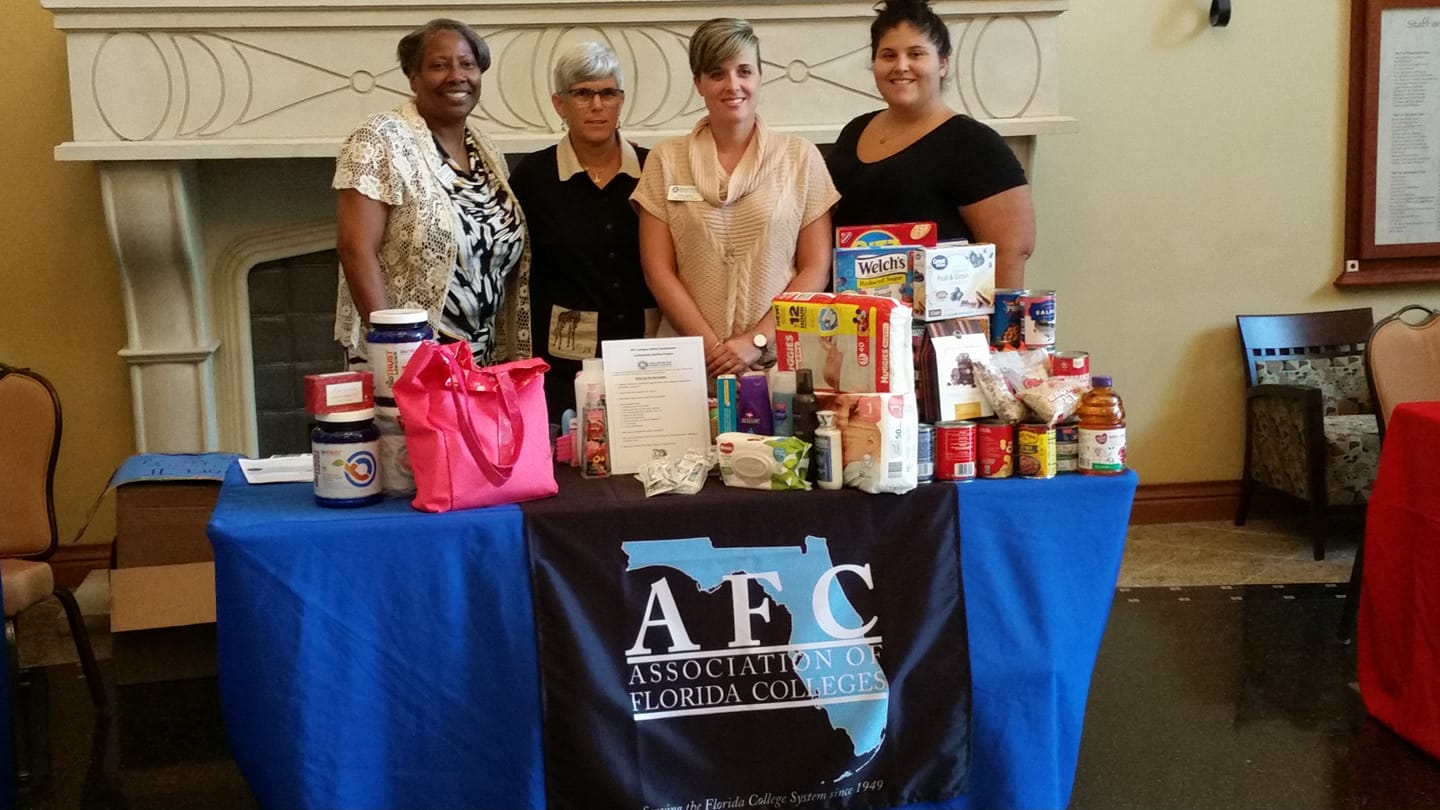 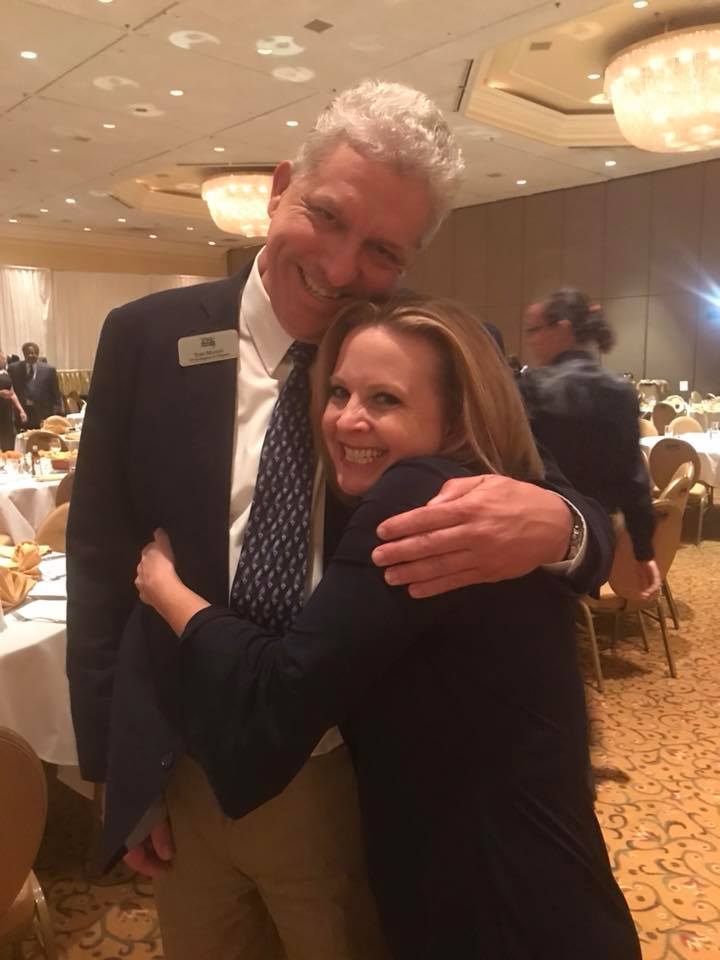 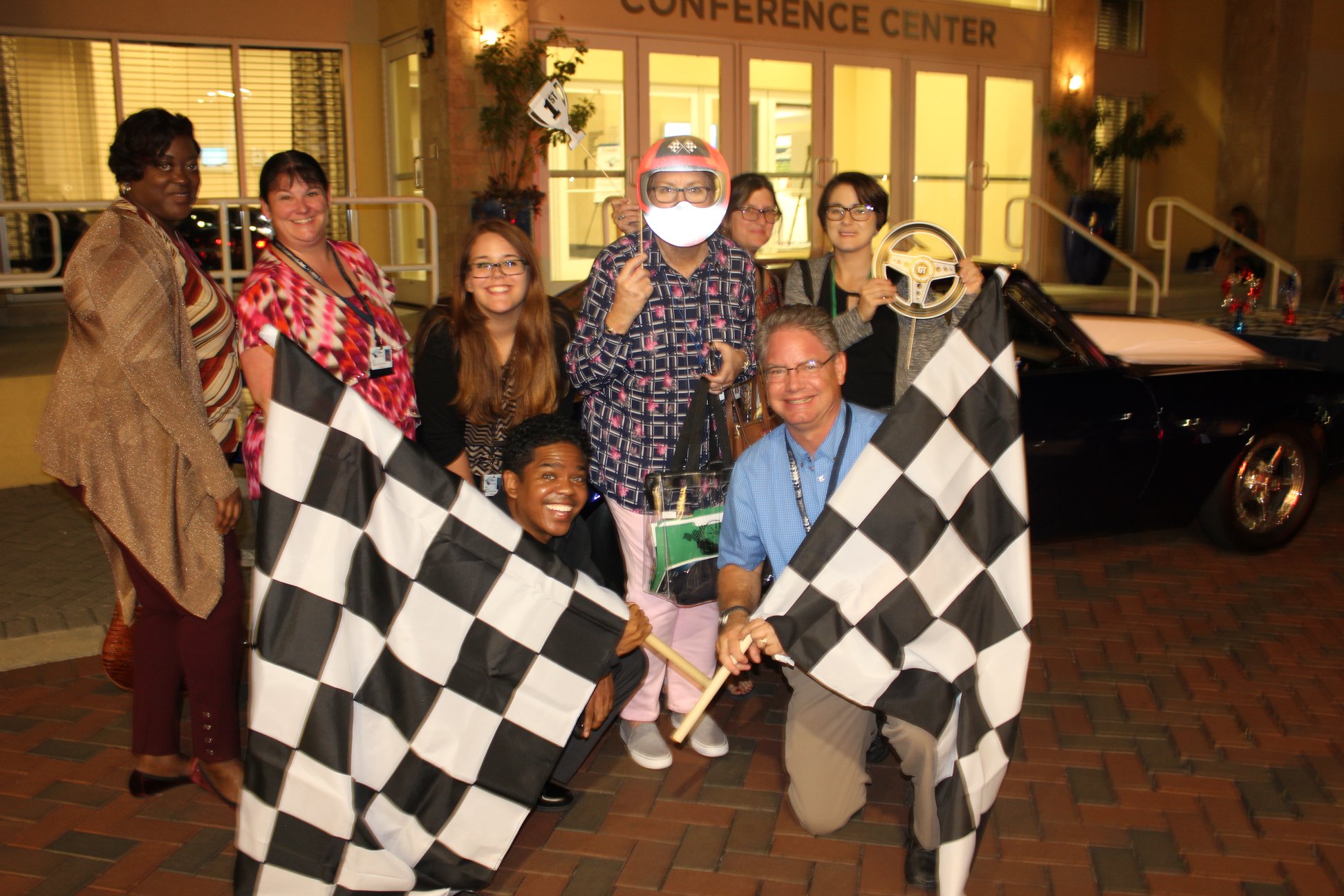 “Make connecting with others a daily priority.”
John Maxwell
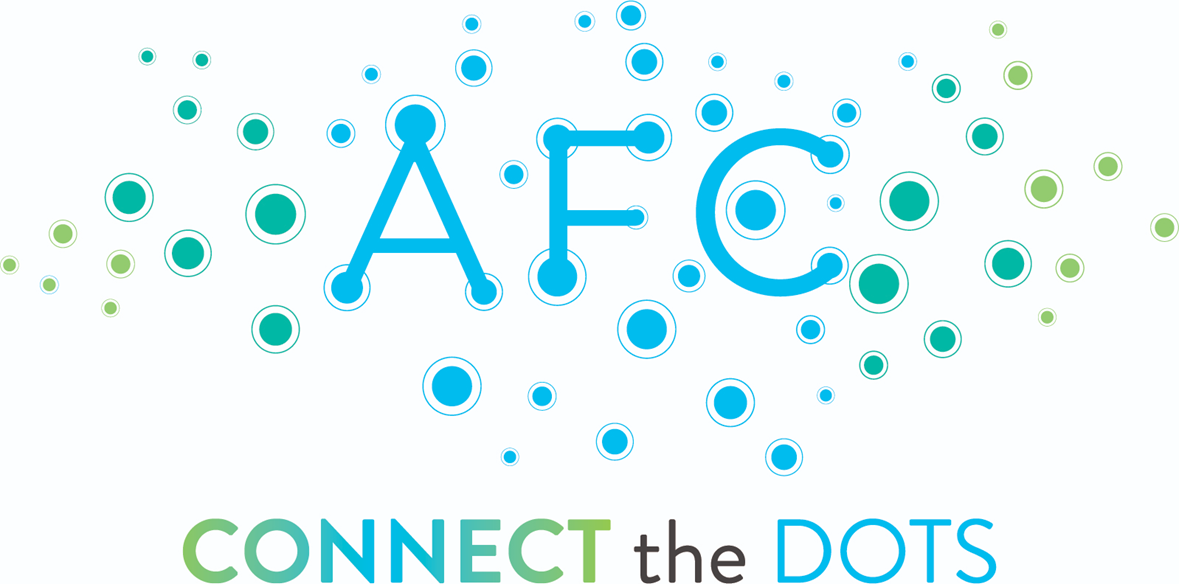